Routines projet zéro
Et 
Oral synchrone / asynchrone

L’oral
Discovering routines for distance learning


Share our experiences 

and 

mutualize our ideas
Presentation of the English teachers
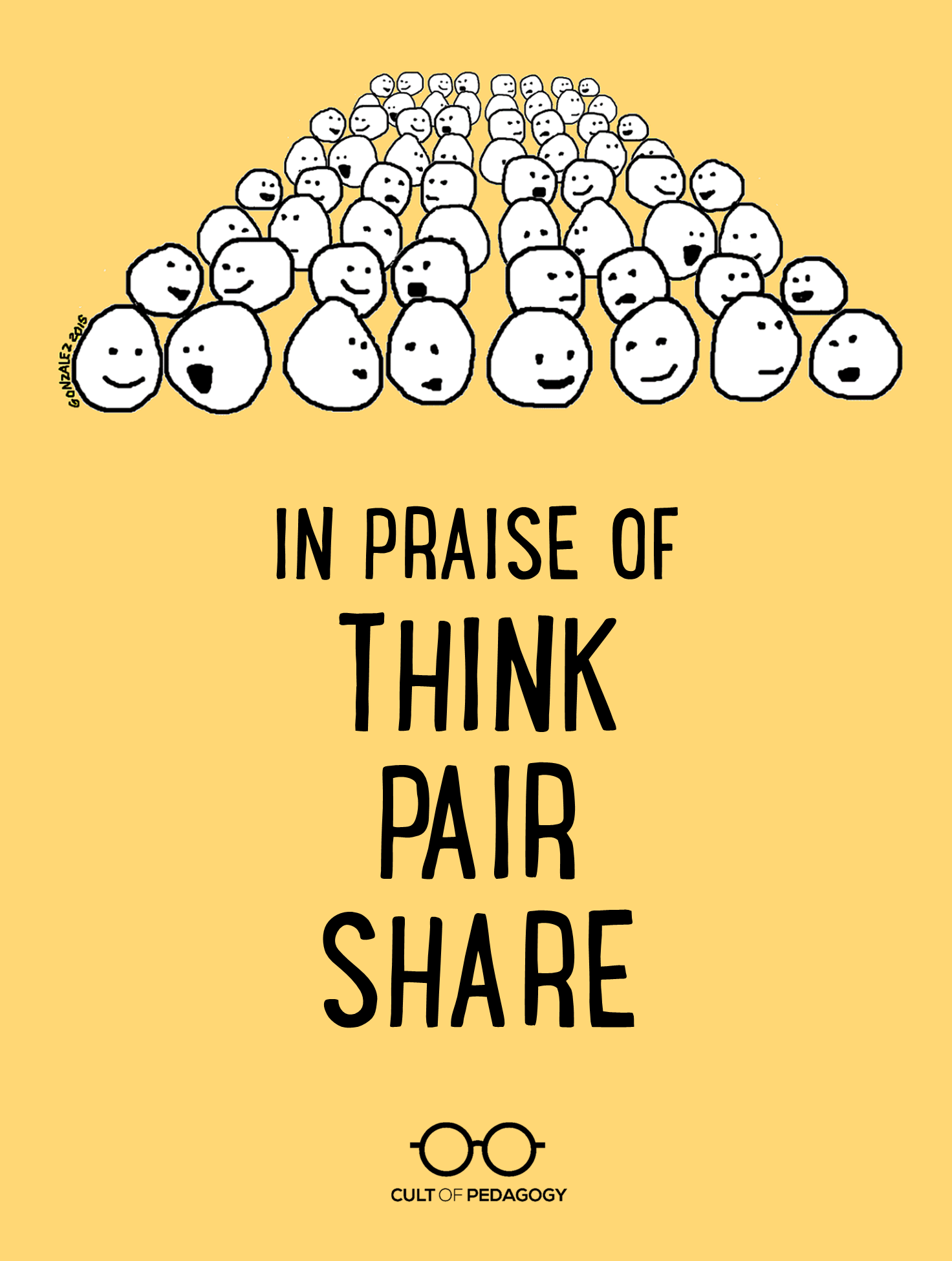 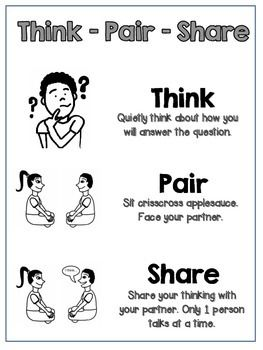 Vidéo
Think pair Share   Video doc
Objectif: Cette routine encourage les élèves à réfléchir  à un problème,  une question,  un sujet, puis à articuler leurs pensées. Parce que la routine encourage les élèves à écouter et à partager des idées, elle les encourage à envisager de multiples perspectives.

Application: Cette routine peut être utilisée à tout moment dans une salle de classe, par exemple à l'approche d'une solution à un problème de mathématiques, avant une expérience scientifique, ou après la lecture d'un passage ou d'un chapitre d'un livre. Les élèves sont encouragés à prendre un moment pour réfléchir sur une question particulière, puis à se tourner vers un voisin et à partager leurs idées. Puis ils partagent leur réflexion avec l’ensemble de la classe.
Les enseignants peuvent utiliser la fonction de salle de réunion disponible dans de nombreux formats de vidéoconférence, tel que Zoom, pour que les élèves discutent de l'apprentissage en binôme ou en trio. Pour ce faire, réglez le programme pour qu'il attribue au hasard des salles de discussion de deux ou trois participants chacune et partagez un écran avec le contenu de la discussion et un minuteur pendant les séances de discussion.
Autres routines
Project Zero
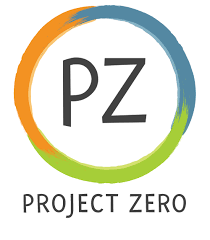 Prototype
Objectives:
Make a standard form, by level, either for a ritual that we set up in the morning at the beginning of the class, or for a ritual that is more suitable for one step in a lesson... using the routines proposed by the project zero. 40 mn
Mutualization: 1 capsule presenting your routine, and the typical routine sheet. 
Groups that have finished, read slides 7 to 10 and discuss among yourselves the tools proposed for other situations that are intended to develop synchronous and asynchronous oral skills. List those that interest you.
Présentation de ressources et de situations diverses
Rituels et Oral
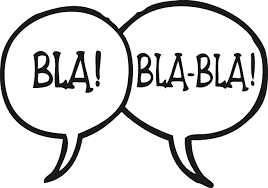 Asynchrone, individuel (enregistrement par l'élève) 
Lecture à haute voix, Lecture Fluence, Résumé oral par l'élève
Réciter un texte ou un bref énoncé appris par cœur,
exposés individuels et collaboratifs

Asynchrone collaboratif (dans un second temps)
Lecture de dialogues, Lecture chorale,
Asynchronous, individual (registration by student) 

Reading aloud, Fluency Reading, Oral summary by the student
Recite a memorized text or brief statement,
individual and collaborative presentations

Asynchronous collaborative (in a second step)

Dialog playback, Choral playback,
Oral synchrone  Individuel (enregistrement par l'enseignant) 
Lecture à haute voix, Lecture Fluence, Résumé oral par l'élève,
Exposés individuels (peut être également collaboratif dans un second temps),
Expliciter une règle avec ses propres mots,
Présenter un passage préféré sélectionné dans un livre et expliquer son choix,
Présenter un personnage dont on imagine certaines caractéristiques ou dont on reprend les éléments découverts dans un texte,
Réciter un texte ou un bref énoncé appris par cœur,

Collectif / collaboratif : Résumé d’un texte littéraire, d’un cours,  en binôme trinôme…
Individual synchronous oral (teacher recording) 
Reading aloud, Fluency Reading, Oral summary by the student,
Individual presentations (can also be collaborative in a second phase),
Explain a rule in your own words,
Present a selected favorite passage from a book and explain your choice, or present a character whose characteristics are imagined or whose elements discovered in a text are repeated,
Recite a memorized text or brief statement,
Collective / collaborative: Summary of a literary text, a course, in trinomial binomial ..
ODC  et  Cercles de littérature
Observation. Description. Comparaison État des lieux des connaissances concernant un texte littéraire
 
Consignes pour les élèves: 
En groupe, faites la liste de tous les événements que vous avez découvert à ce stade de votre lecture. Faites part aux autres groupes, à l’oral, de toutes les idées, faits, retenus par votre groupe. Ecoutez et comparez ensuite avec les connaissances des autres groupes.

Cercles littéraires